Using information psychology
to better engage stakeholders
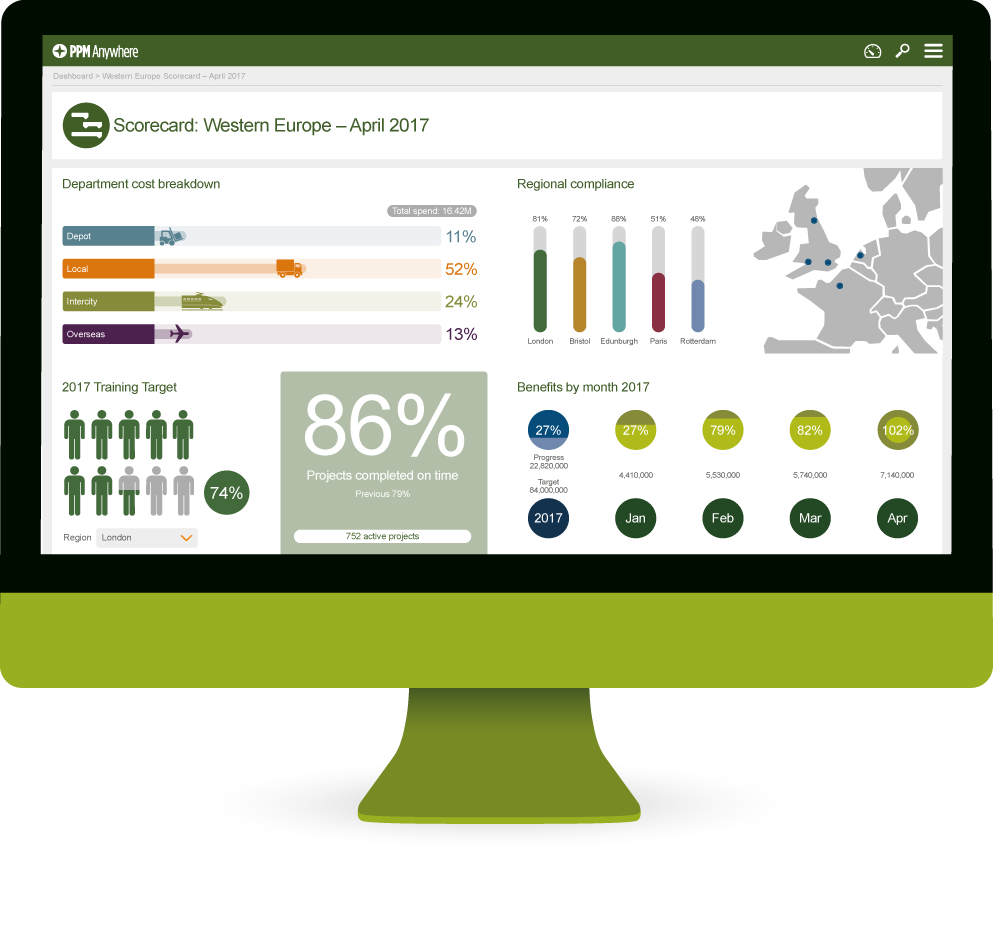 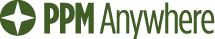 Stand 99
Free eBook
sbrown@polarisoft.com
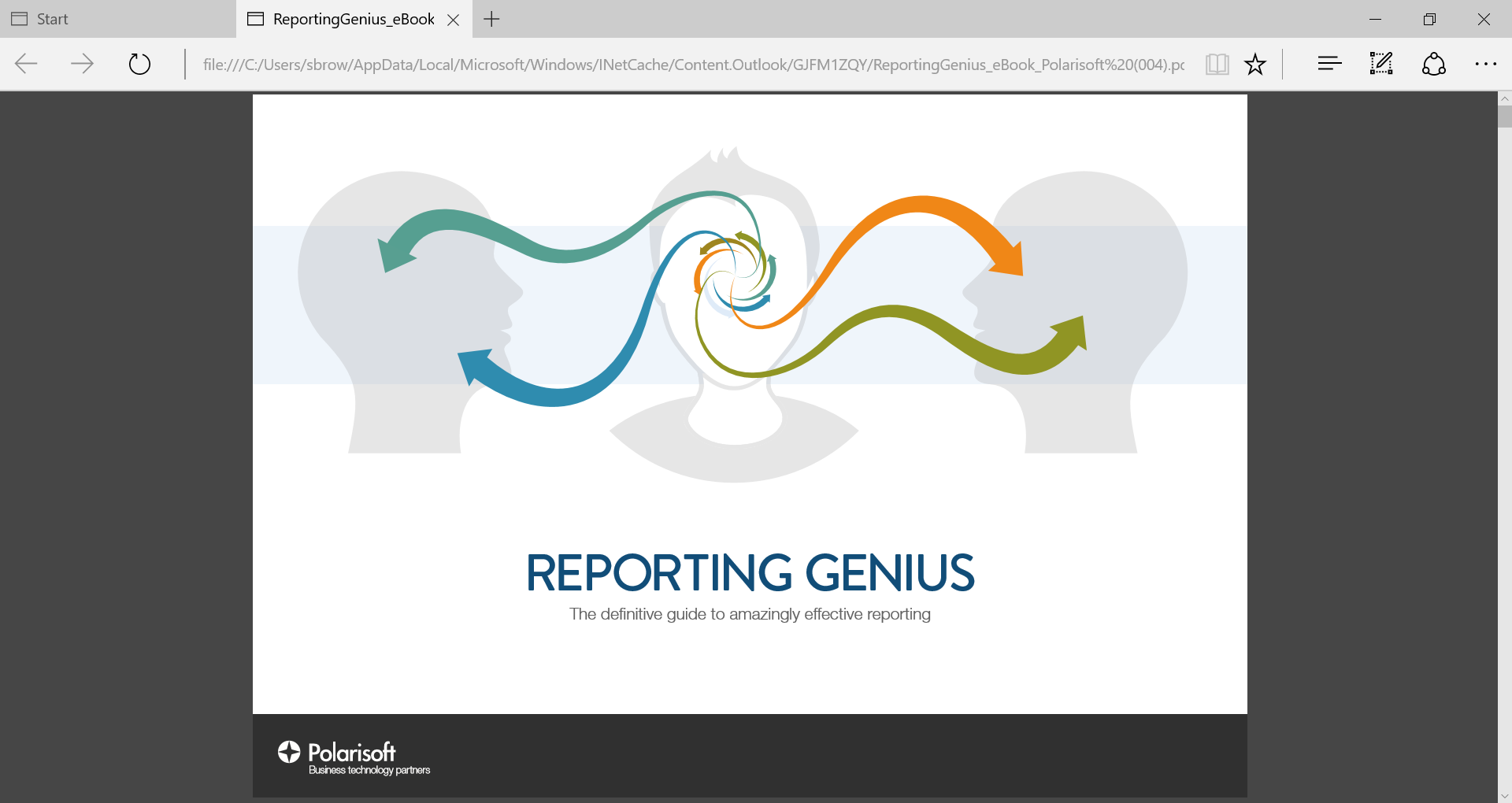 Free eBook
5
Instinct &
common sense
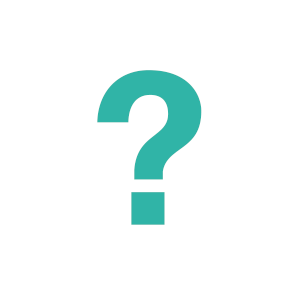 Will you use a status report 
in the next 30 days?
10M
Project 
Professionals
For what purpose?
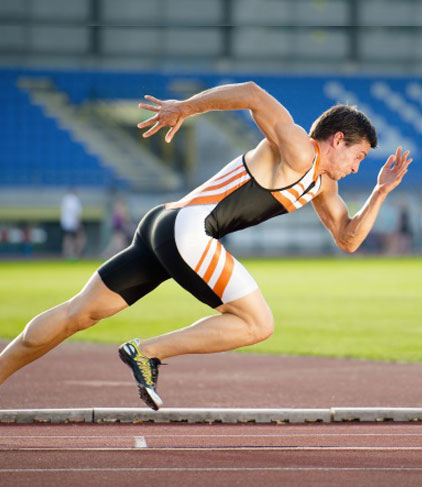 Take action
Invest
Do Work
Build Something
Stop Work
Manage Work
Write a Report
Improve Operations
Follow Safety
Governance
Risk Log
Resolve Issues
Further the Industry
Analyse Competitors
Read a Report
Status Reports
Purchase Materials
Write Documents
Timesheets
Principle #1

Reporting is useless,
unless it leads to action.
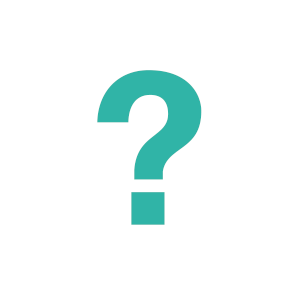 Email, Twitter, Facebook, Social media in the last 60 min?
Hate Reporting
Love Data
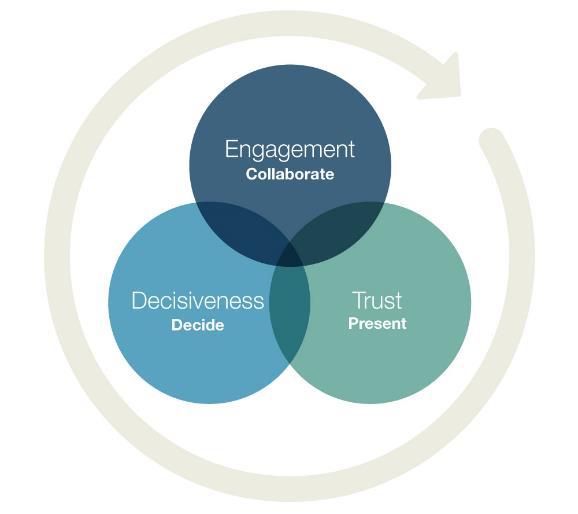 The Reporting Triad
Human
Behaviour
Your
Data
Trust
Improve
Fear
Monitor
Analysis
Time
Noise
Predict
Human
Behaviour
Your
Data
Decide
Take action
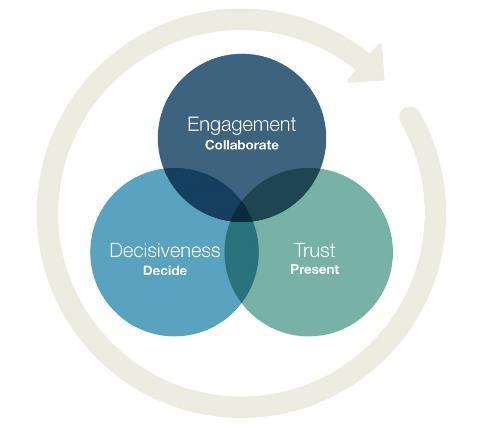 Engagement
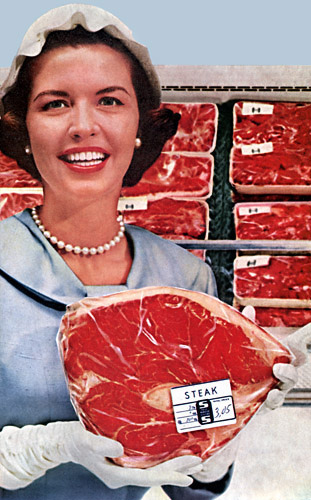 Who are they?

Do they know they are? 

Are they all the same?
Team
Management
Big Boss
Principle #2

Design engagement
for your audience.
We receive
5x
As much information as we did in 1986
Outside we work we consume 100,500 words per day
Don’t start with...process, data or reporting
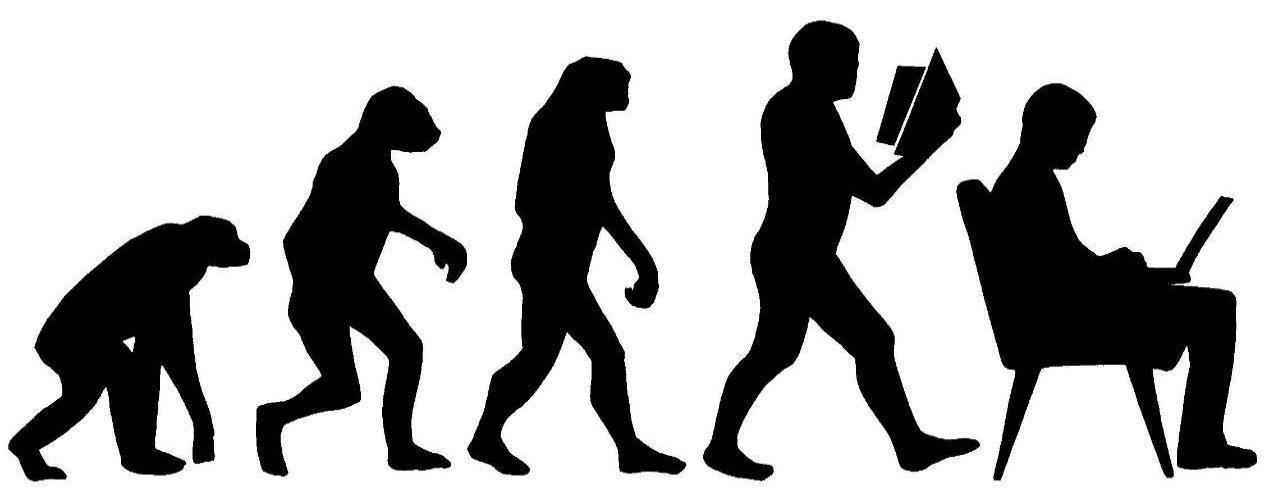 Start with the human
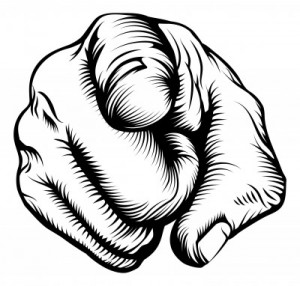 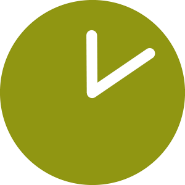 The 10 Minute Rule
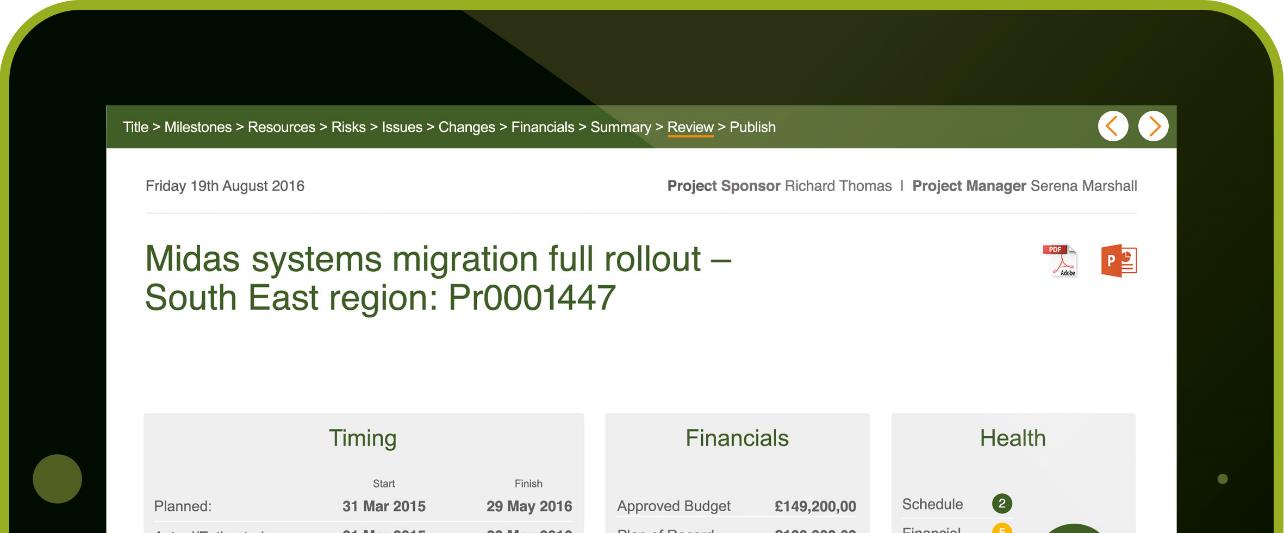 Principle #3

Simple.
Positive feedback loop
84%  participate to support a person or cause
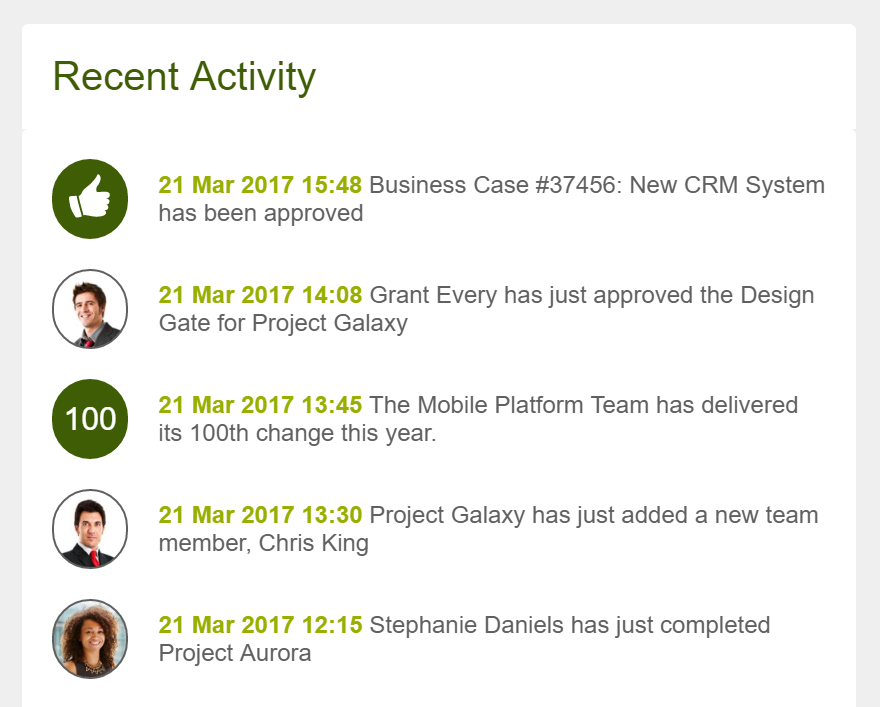 Principle #4

Maintain engagement with a
positive feedback loop.
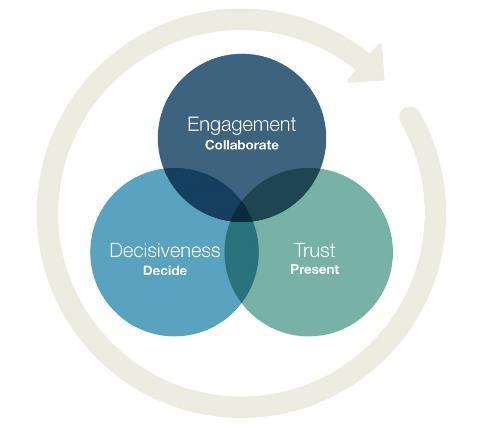 Trust
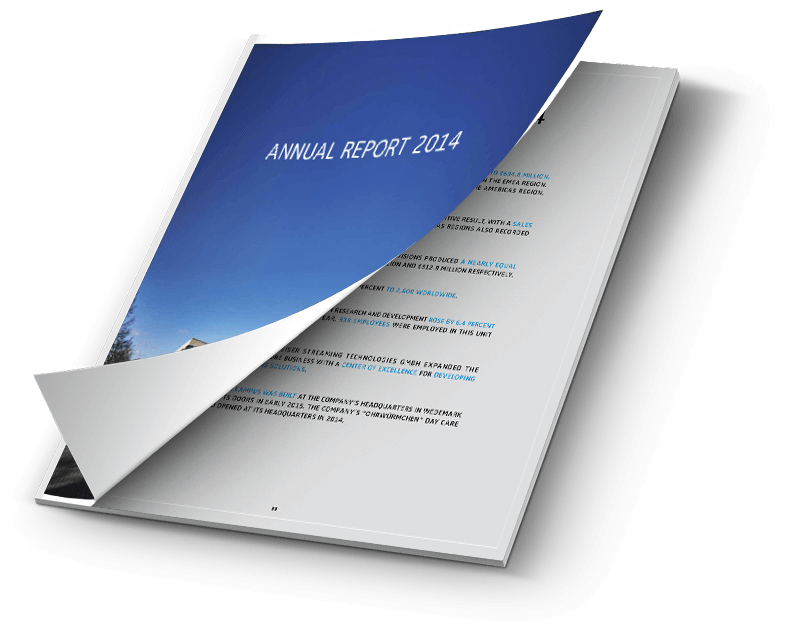 Worth a thousand words?
Comprehension on labels:
People following directions with illustrations do
323%
Better
70%
95%
without
illustrations
with
illustrations
than people following text alone.
Picture superiority effect
80% of what you see and do
10%
What you hear
20%
of what you read
How long does it take to get the sense of something visual?
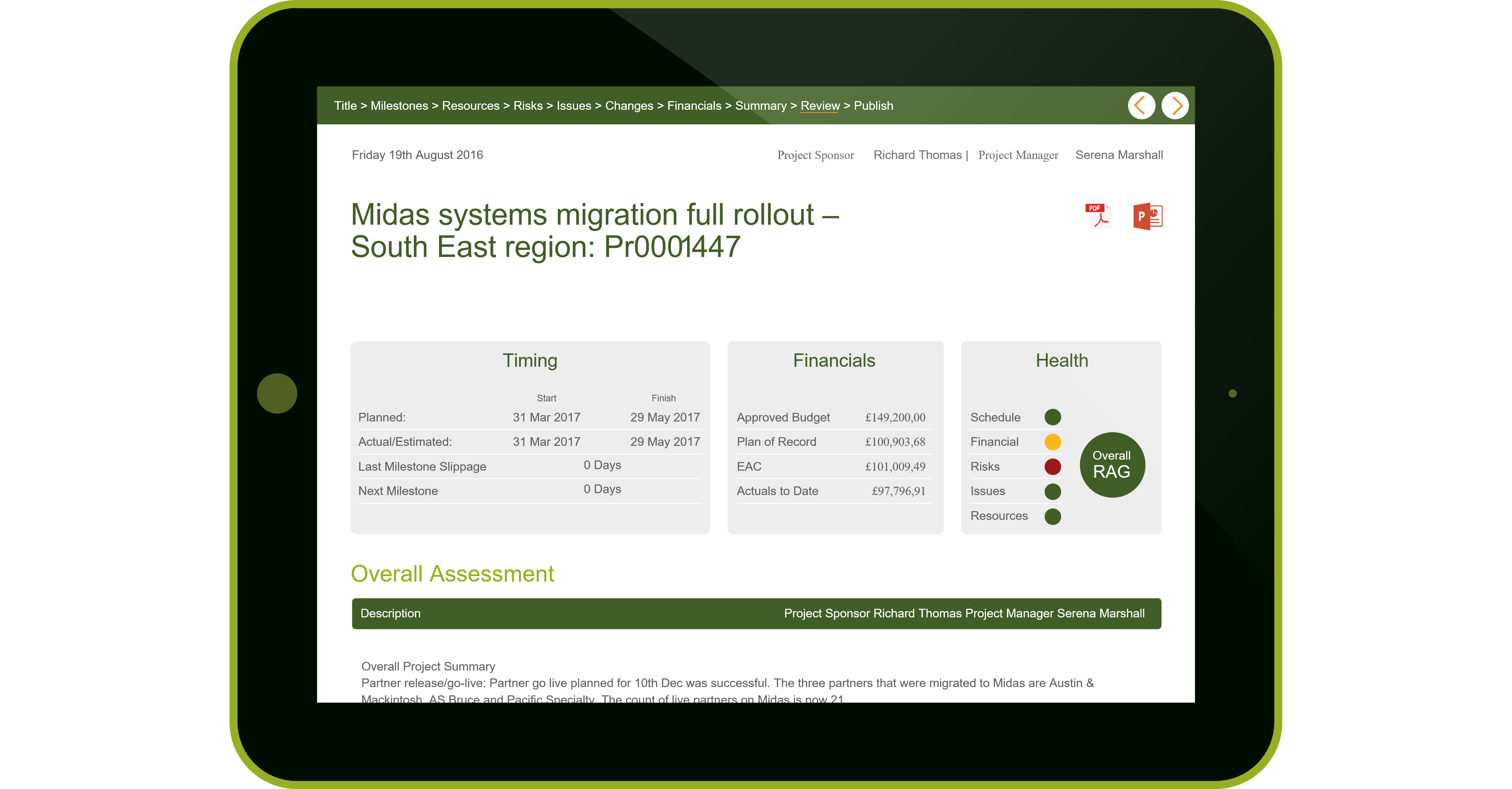 in
0:01
Seconds

We get a sense of a visualisation
50% of your brain 
is involved in visual processing
70% of your sensory receptors are in your eyes
Are all 
visual representations 
the same?
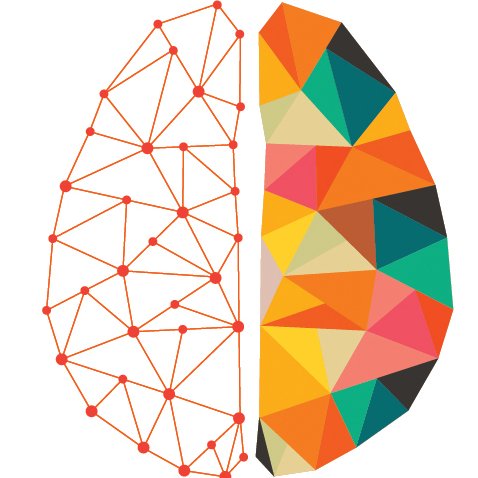 [Speaker Notes: https://www.smithsonianmag.com/science-nature/how-does-the-brain-process-art-80541420/

https://www.scientificamerican.com/article/the-neuroscience-of-beauty/]
Humans are Biased
Colour
Symmetry
Centred
Font
Layout
#s title
Jagged Edge Theory
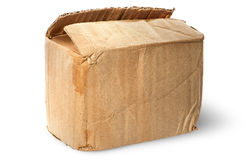 Beauty 
creates 
initial
trust
Principle #5

If it is not attractive,
your story will not be told.
In practice?
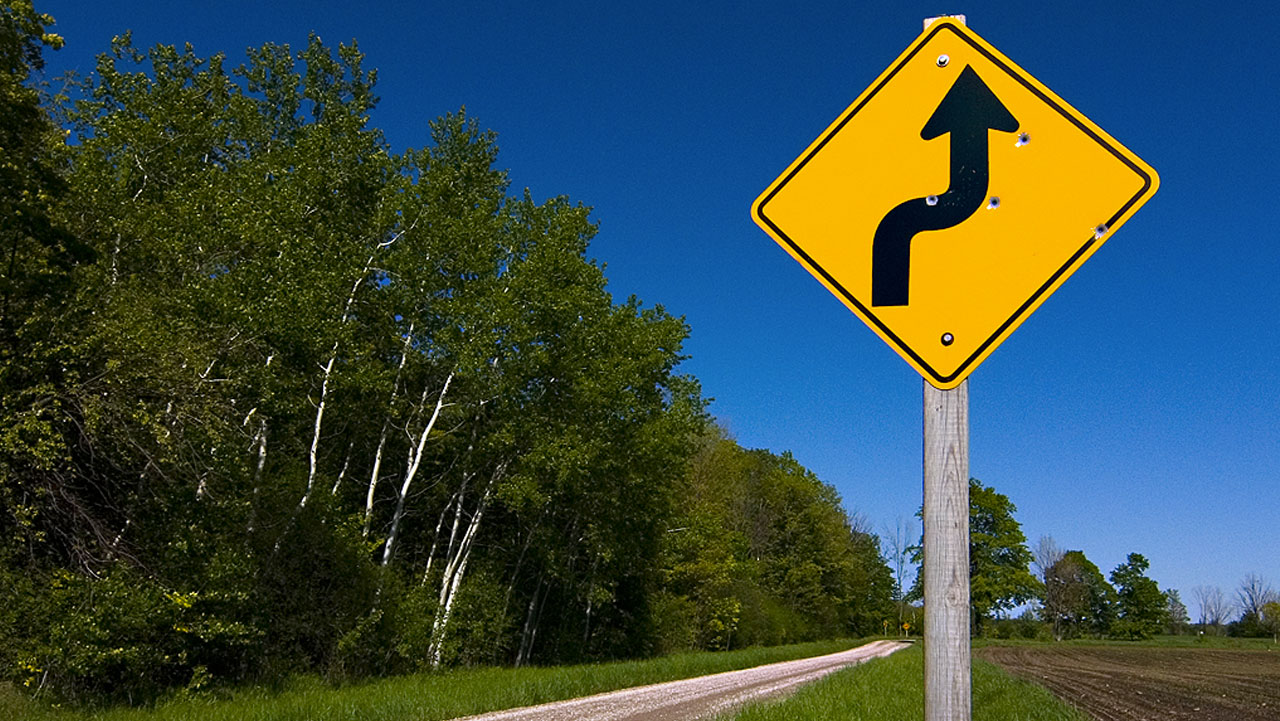 Agreed 
Visual 
Framework
Principle #6

Communicate using a 
Visual Framework.
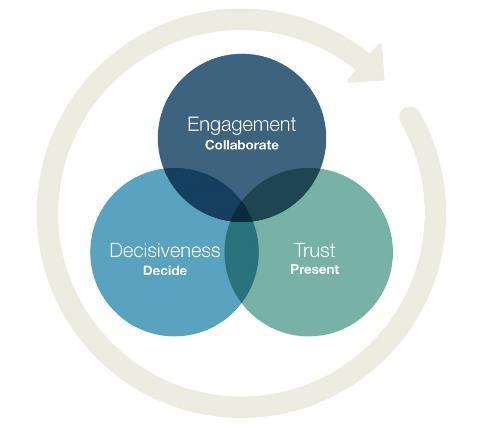 Decisiveness
Does that have the data from…?

What I would really need to see is…

Let’s have another meeting to take a look.
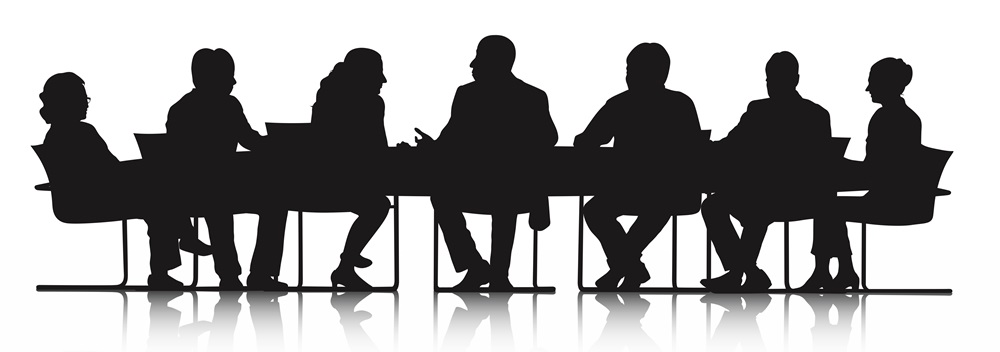 47
Didn’t know the questions
Prepared in advanced
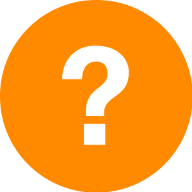 Right visual for the job
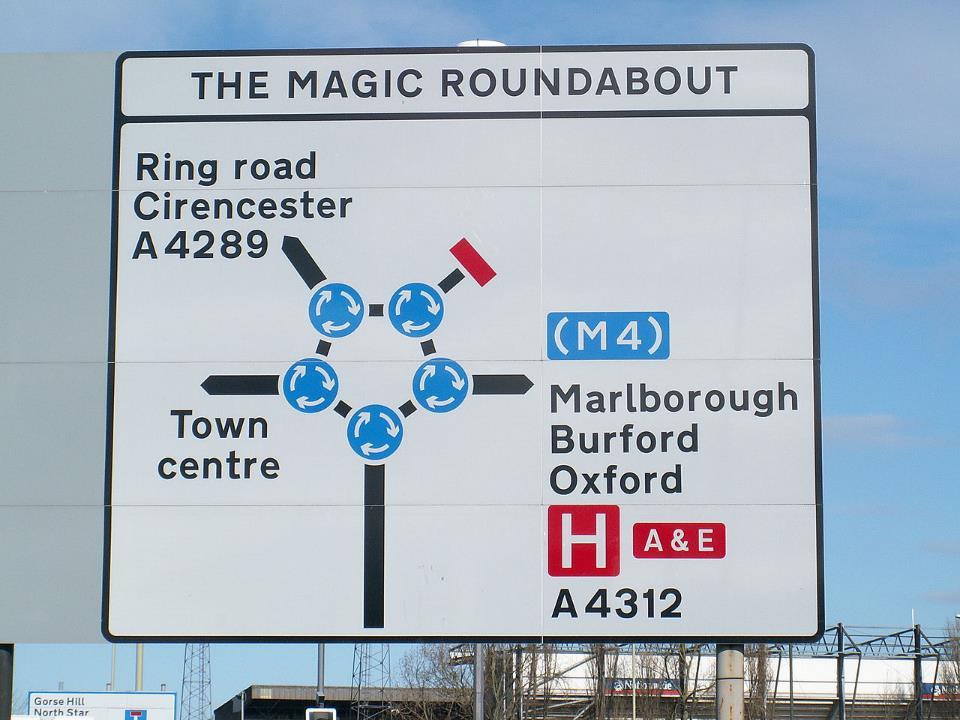 What was missing?
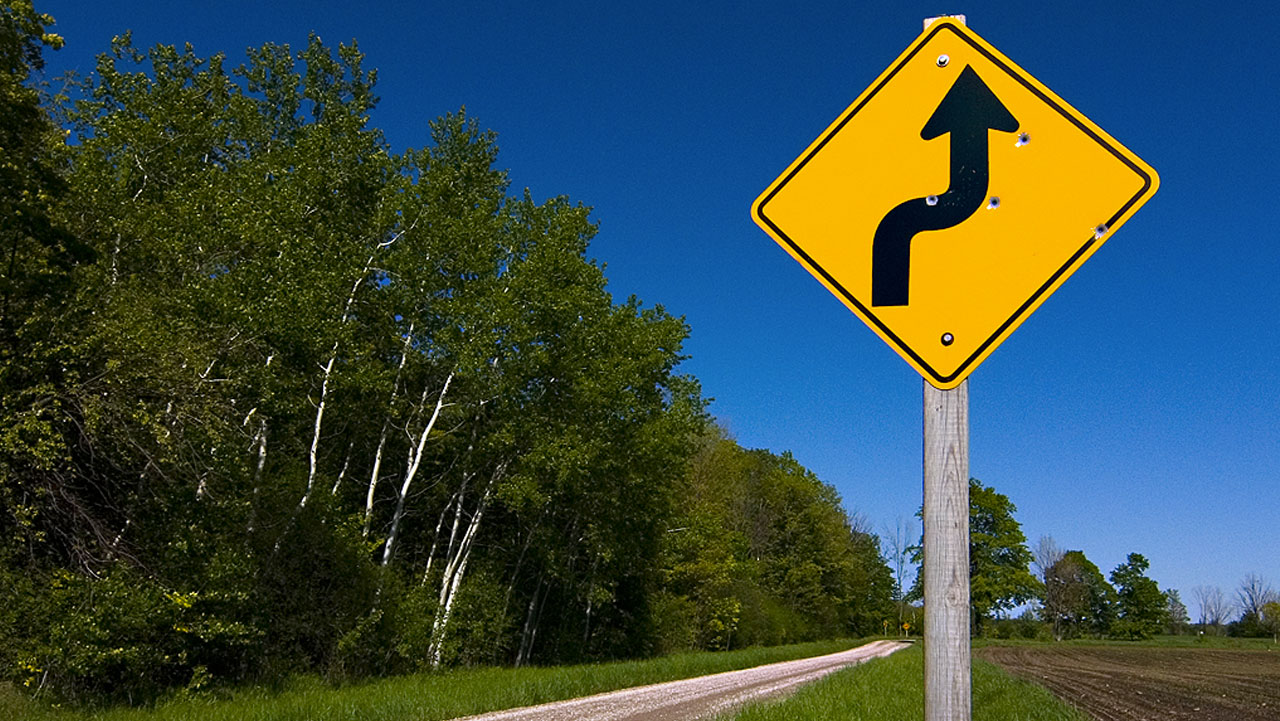 Agreed 
Action 
Framework
Principle #7

Visual-action framework 
is about action.
Possible Decision
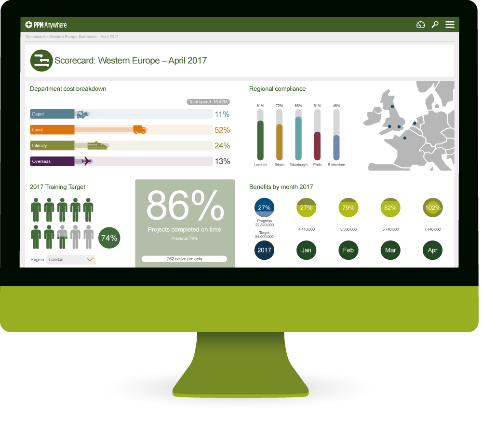 Practised Outcome
Possible Decision
Practised Outcome
Principle #8

Practice outcomes.
Does more data help?
Numbers related gut-decisions are
90%
accurate
Future 
prediction 
uncertainty
Principle #9

It’s ok to say:
That’s all we have – let’s make a decision.
Summary
59
Implement 
the 10-minute
rule
Agree
Visual-Action
Frameworks
Remember
Clean/Beautiful
Counts
Final thought

Paradigm shift:

Data science can no longer be 
just about data
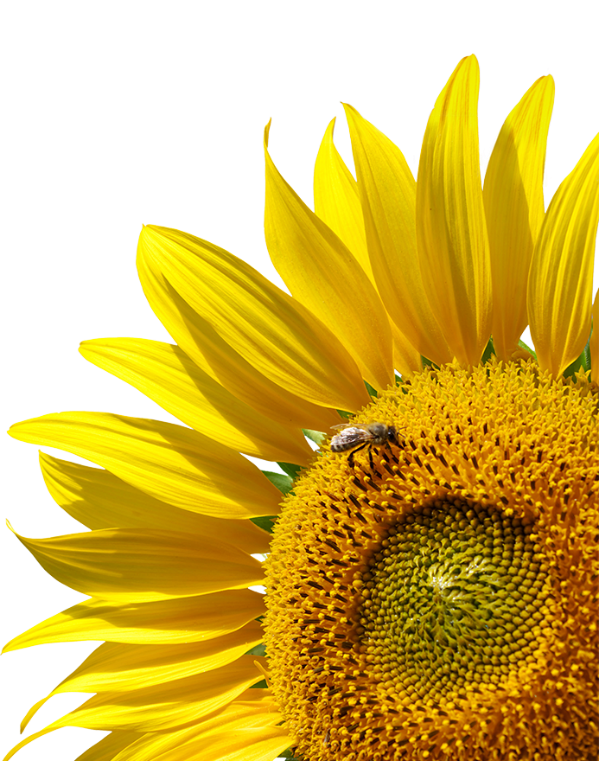 61
Thank YouStephen Brownsbrown@polarisoft.comPolarisoftStand 99
62
Questions
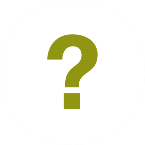